Experiences of Autistic Individuals in UK Prison-based Sexual Offending
Interventions
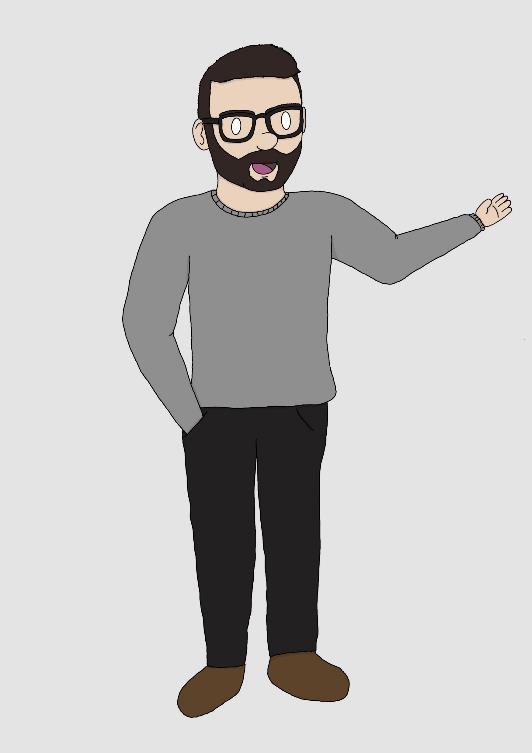 Dr Luke P Vinter
Senior Lecturer in Applied Criminology & Chartered Psychologist (CPsychol) with the British Psychological Society (BPS).
Centre for Applied Social Sciences, Policy, Practice and Research (CASSPPR)
University of Derby, UK.
Background
Autistic individuals are no more likely to offend than the rest of the general population (Mouridsen et al., 2008; King & Murphy, 2014)
HOWEVER; when they do offend, autism can provide some context for offending + sexual offending is one of the more common types of offending committed by autistic individuals (Allely & Creaby-Attwood, 2016; Browning & Caulfield, 2011)


In the UK, interventions to address sexual offending are often underpinned by Risk-Need-Responsivity (RNR) principles, and frequently take the form of group-based cognitive-behavioural programmes (including a standard and LDC suite) (Ramsay et al., 2020)
Prior to the current study, limited applied empirical research existed in relation to the rehabilitation of autistic individuals with sexual offence convictions (particularly in prisons) – BUT, a small body of existing work suggested that specific responsivity* may be especially pertinent  (Higgs & Carter, 2015; Hollomotz et al., 2018; Robertson & McGillivray, 2015)
*specific responsivity= interventions should be adapted to the specific learning style, motivation and abilities of the individual
Basis for today’s talk
Content for today’s talk comes from a multi-perspective qualitative study, which aimed to:
Explore how prison-based interventions to address sexual offending are experienced by autistic individuals with sexual offense convictions and the staff who work with them
Identify the features of prison-based sexual offending interventions that may be challenging or beneficial for autistic individuals with sexual convictions.
Method
Semi-structured, one-to-one interviews with 25 participants across 2 UK prisons that exclusively housed adult males with sexual offence convictions
Analysed with a multi-perspective phenomenologically-informed thematic analysis (MPTA)
Autistic Perspective
n = 12
All males
10 confirmed autism diagnosis
2 Broader Autistic Phenotype
Staff Perspective
n = 13
3 males, 10 females
Prison-based staff involved in rehabilitation of individuals with sexual convictions
Overarching Themes & recommendations
1. Feeling overwhelmed
Participants described how autistic individuals tended to feel overwhelmed in group-based interventions
Why?
Too much information
E.g., Managing and monitoring multiple interactions at once, opening-up, difficulties reading the room, sensory environment, processing auditory content and following pace
Feeling a lack of familiarity or predictability 
Ripple effects from experiences beyond the intervention
E.g., interactions with staff, troubling sensory experiences, disrupted routines

Results and impacts on engagement:
Initial apprehension and/or hesitancy
Reaching boiling point
“Understanding how people want to be interacted with is different for each person, and if there’s lots of people that I’m interacting with simultaneously then, I can end up, just, getting it wrong for everybody… an awful lot of stress in trying to process all that stuff, in addition to stressful talking about offending, and history, and talking about myself, and opening myself, laying myself bare doing that to lots of people… it’s, just, too stressful, trying to monitor how everybody’s reacting, and trying to react to their reactions, and it’s just too many equations” (P1, Autistic individual)
“I didn’t like it, there was too many people. I don’t like big groups… they’re trying to tell me stuff, I don’t understand it, they’re going too fast for me, I got frustrated… I walked out a couple of times… I went back to them [facilitators], I got a negative comment, and I said “fuck this shit!” and I walked out… it was getting too much for me.” (P7, Autistic individual)
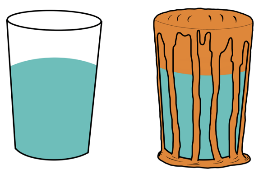 2. Out of the comfort zone
Talking about emotions and feelings, hypothetical thinking, and perspective-taking during interventions can be particularly challenging for autistic individuals
Remembering emotional aspects of past experiences
Identifying and differentiating emotions felt 
Intuiting what someone else felt/thought, or may feel/think in future
“What would I do in X situation that I’ve never experienced before?”
Examples of challenging interactions between autistic individuals and staff when discussing topics relating to feelings and emotions
Sense of tension, frustration and pressure between autistic individuals and the staff working with them
Difficulties associated with knowing what to expect and what was expected of them
Limited information to set expectations (for both perspectives), rumours, consistency and predictability on and around programmes
“Trying to develop that emotional awareness was quite difficult, because then he didn’t know how to deal with frustration or upset, because he didn’t really understand that it was different to feeling angry or depressed” (P20, Staff)
“I was struggling, but they kept on persisting, I became all distressed… asking questions, if I didn’t understand it, they would ask in a different way… they just kept on persisting, and then I would lose my rag, and get angry, not meaning to, I don’t mean to… it was like being interrogated again” (P11, Autistic individual)
“When people refuse to explain things, that’s when it becomes problematic, because then
I’m having to fill in the gaps, and I’m not very good at filling in the gaps… it’s best to have
something. If it’s explained and it’s logical, I have no objections with it whatsoever” (P9,
Autistic individual)
3. (Dis)Connected to others
Participants described how autistic individuals could struggle to develop relationships and integrate with others in group-based intervention programmes

Participants often framed this as an interaction between autism-related social interaction differences and how others in programmes responded to those difficulties
E.g., saying something inappropriate, not ‘reading the room’, double-empathy problem

Examples of consequences:
Trepidation about ‘getting involved’ (some overcame, some did not)
Exclusion and alienation from others on a programme (other group members and staff)
Challenges for staff in managing challenging interactions between autistic individual and group

Importance of broader networks of support beyond the OBP who support, accept, and understand (and ripple effects of disconnections with others)
“He was still quite isolated… he found it really difficult to understand sarcasm and a lot of the lads would use sarcasm, so they would alienate him then… you know, “he’s not having a laugh, he’s not one of us”” (P20, Staff)
“You’ll say “ok, hasn’t John done really well with that piece of work? Can we give him some feedback?”… the group will, sort of, get the unwritten social thing there about, you know, “we need to tell John he’s done well”. Someone with Asperger’s won’t get that, and they’ll be like “John, when you said such and such there, that was terrible”… the group might, sort of, turn against them, because they’re, sort of, seen as, like, rude or selfish… they get a lot of social rejection then” (P25, Staff)
“I’ve got some good friends now… people do like me, and it’s, kind of, a confidence booster... now that I know I’ve got lots of people that like me, I tend to leave the cell more”
(P10, Autistic individual)
Concluding points
In brief, this research identified the following key issues in relation to working with autistic individuals in prison-based interventions to address sexual offending:
Some features of intervention programme content and delivery may not be suitable for some autistic individuals, and may require adjustment or adaptation to enhance and enable meaningful engagement
The prison social and sensory environment within and beyond the programme can be particularly impactful on autistic individuals’ engagement with prison-based interventions 

This presentation outlined general issues/starting points, but may be more/less relevant depending on the individual and specific prison site
i.e., There is no one-size-fits-all approach 

These findings have been used to inform broader recommendations and training packages relating to working effectively with autistic individuals in prisons and prison-based interventions 

Ultimately, to enhance prison-based rehabilitation for all neurodivergent prisoners, it’s important for others in the prison to create and being part of an enabling context through accommodation and support, within AND around formal interventions
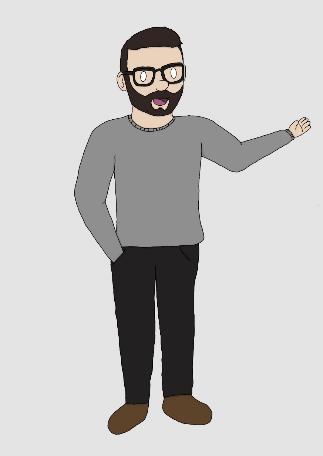 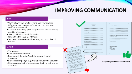 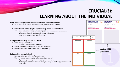 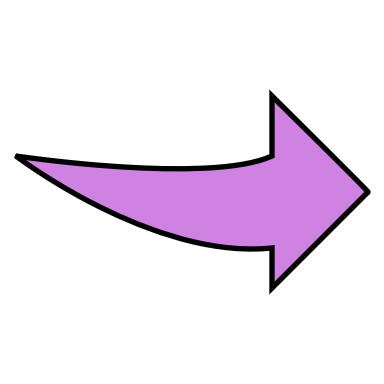 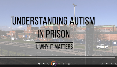 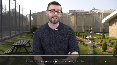 Thank you for listening! 
Any questions?
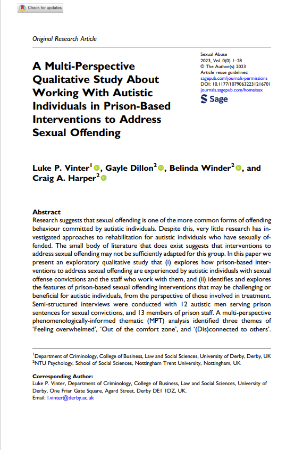 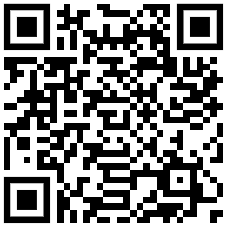 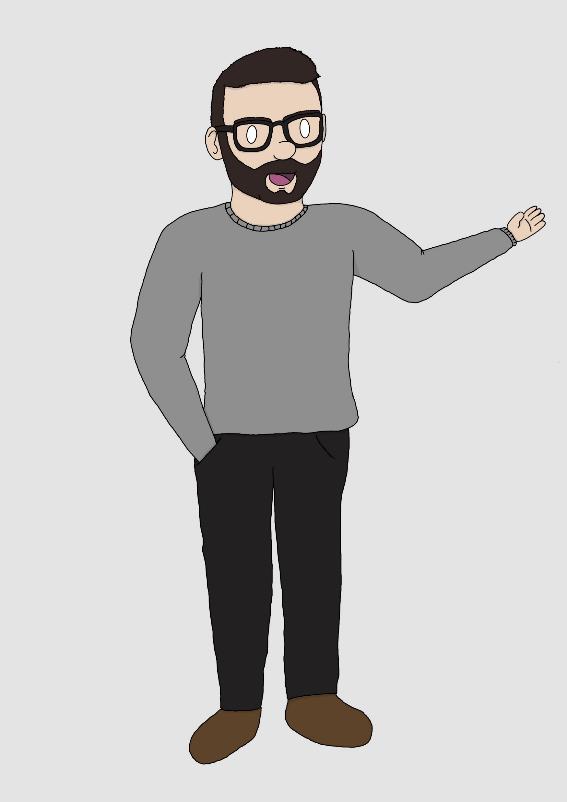 Avenues for future work:
Larger scale quantitative work on treatment engagement and outcomes for autistic individuals with sexual convictions
Exploring community-based interventions, through-care and resettlement for autistic individuals 
Exploring how autistic women experience prison and prison-based interventions
Exploring how autistic people from other offending populations and/or international jurisdictions experience interventions
Contact details:

Email: L.Vinter@derby.ac.uk 

Twitter: @LPVinter 

LinkedIn: https://www.linkedin.com/in/luke-vinter-8b711b6a/